MAANECLIPS
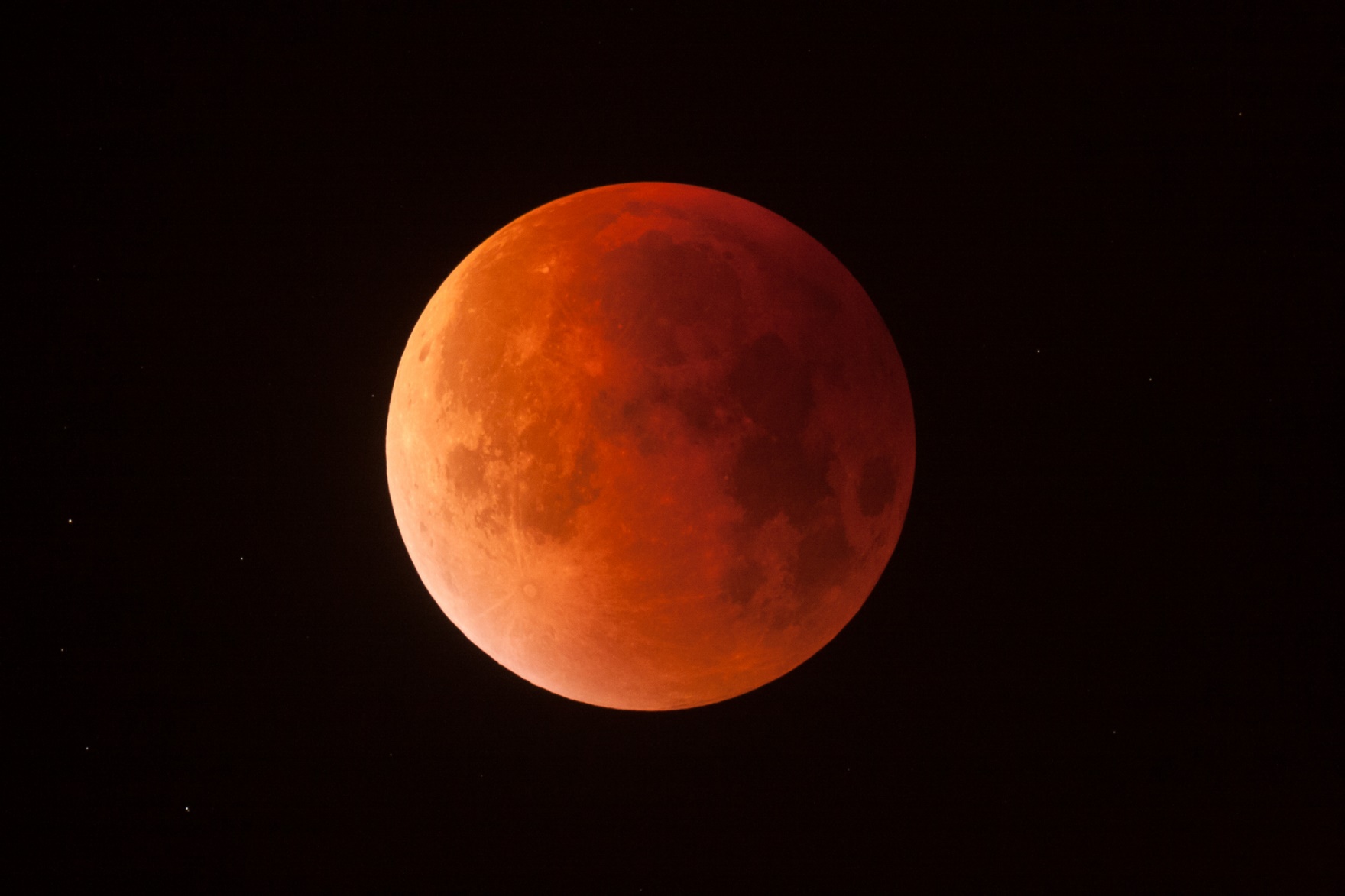 27-28 juli 2018
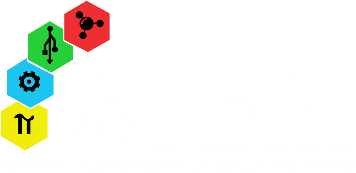 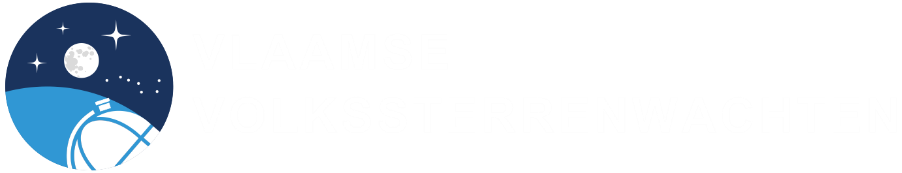 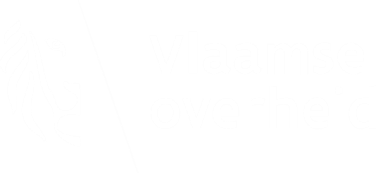 De MAAN in cijfers
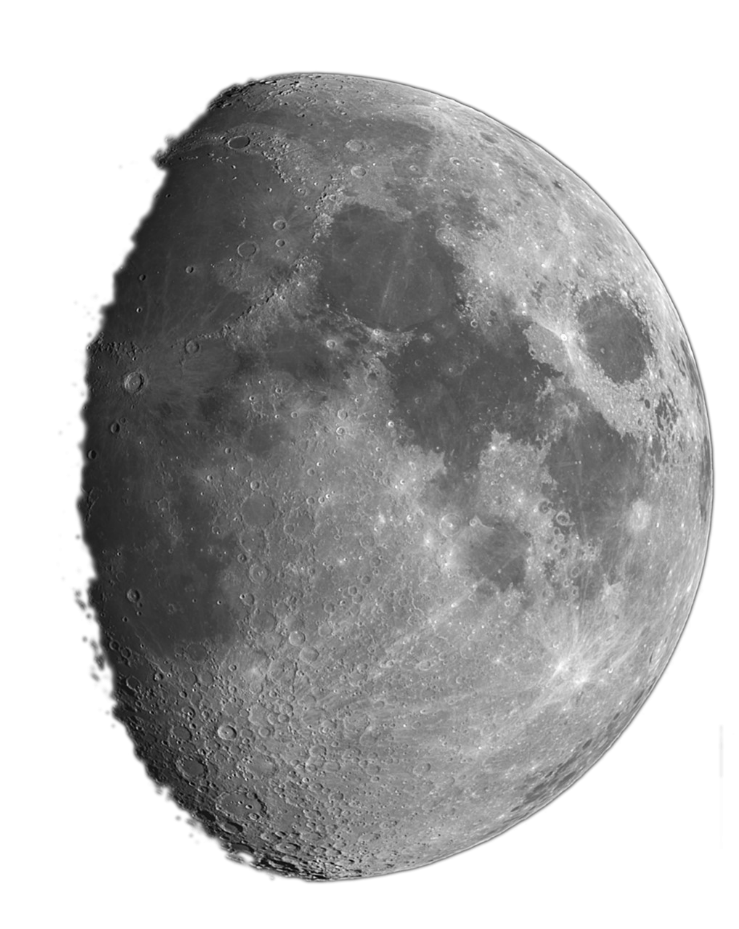 Gemiddelde afstand tot de aarde: 	384 400 km
Omloopperiode:				27,3 dagen
Omloopsnelheid: 				3 680 km/h 
Straal: 				1 737,5 km 	           				0,27 x aarde 
Temperatuur:				-233 / 123°C
Zwaartekracht:				0,166 x aarde
				100 kg > 16,6 kg
vlakten (“zeeën”)
kraters
bergen
De MAAN fasen of schijngestalten
Maan weerkaatst zonlicht ≠ zelf geen licht!
Verlichte zijde = zichtbaar op aarde
4 fasen en 4 overgangen
Volle maan tot volle maan = 29,5 dagen
1 nieuwe maan
2 eerste kwartier maan
3 volle maan
4 laatste kwartier maan
jonge maansikkel
wassende maan
afnemende maan
afnemende maansikkel
4
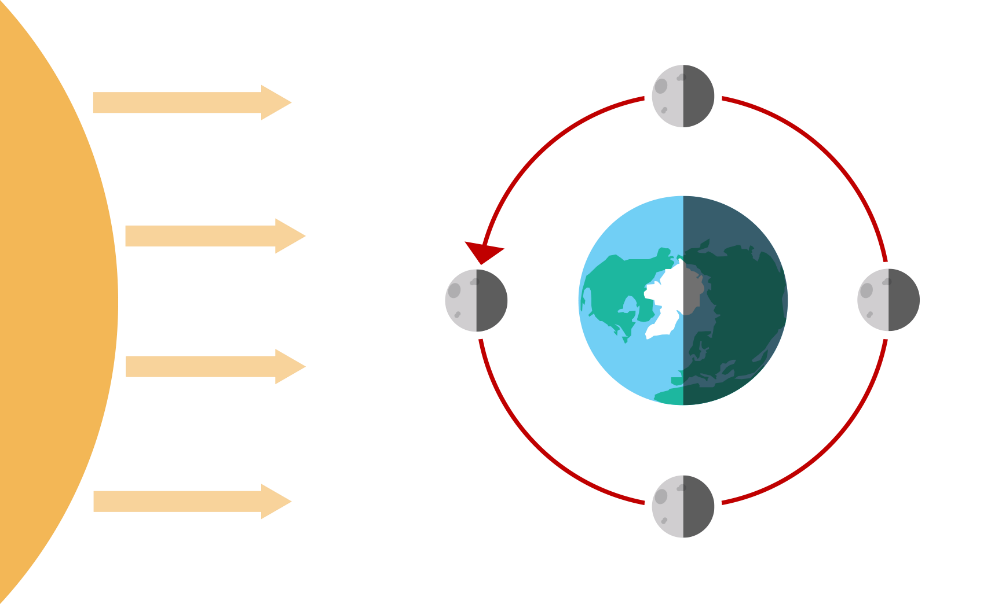 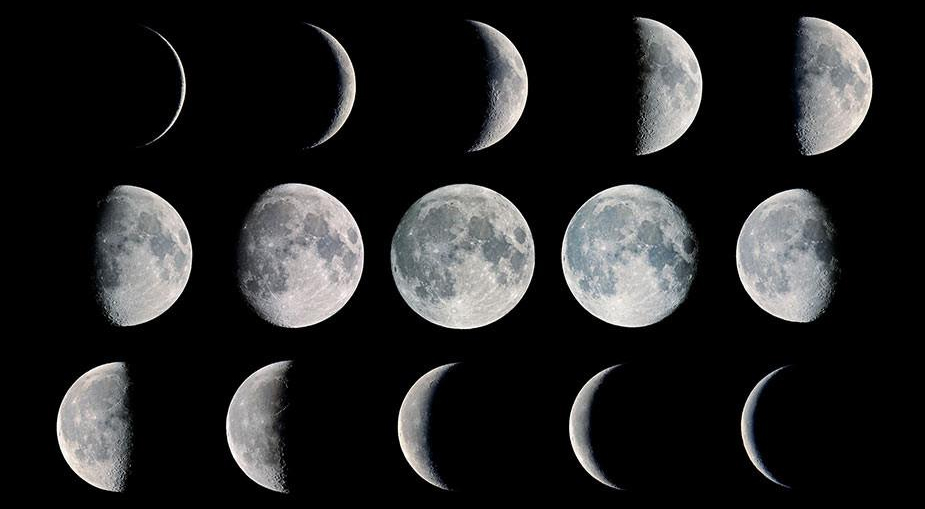 1
2
1
3
3
4
2
Maaneclips hoe kan dat?
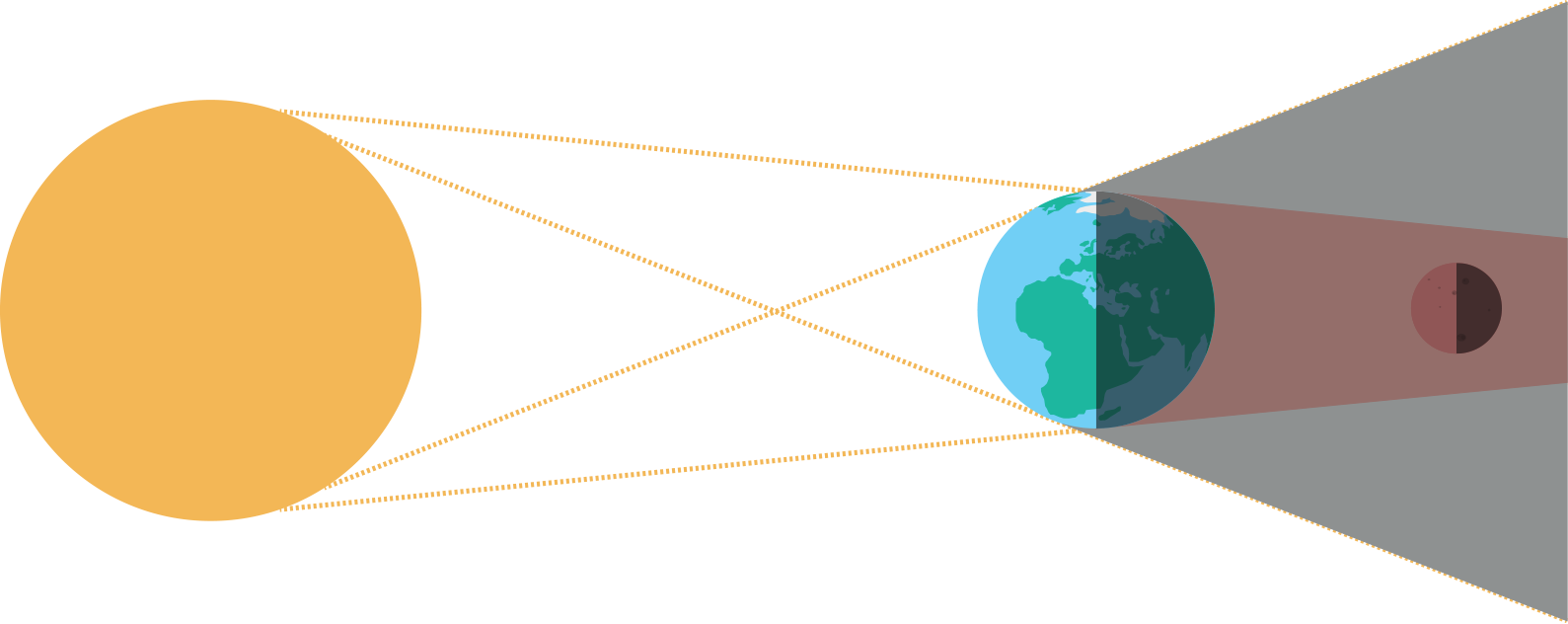 Zon – aarde – maan op één lijn
Altijd bij volle maan (niet elke volle maan!)
Maan in aardschaduw
Maaneclips aardschaduw
Umbra
Penumbra
Antumbra
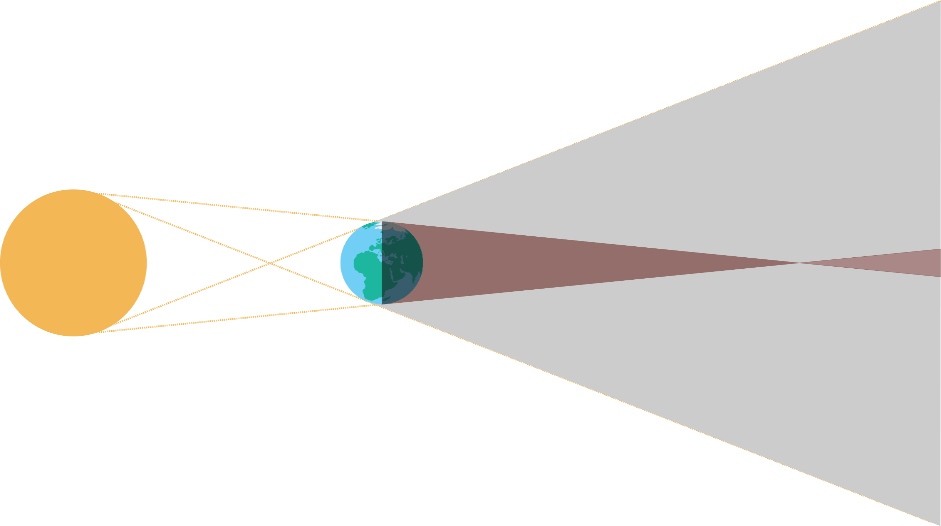 Schaduw aarde bepaalt verduistering
3 aardschaduwen:		kernschaduw (umbra)
		bijschaduw (penumbra)
		antischaduw (antumbra)
Verschillende soorten verduisteringen
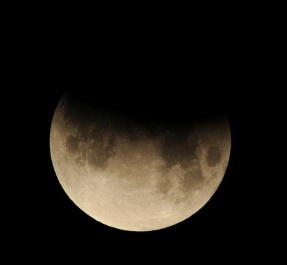 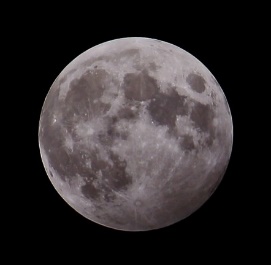 Totaal: maan volledig in umbra
Gedeeltelijk: maan deels in umbra
Penumbraal: maan in penumbra (niet zichtbaar)
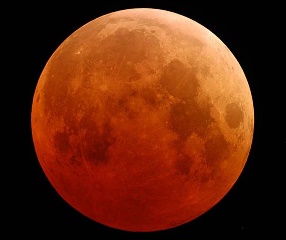 TOTAAL
GEDEELTELIJK
PENUMBRAAL
Maaneclips elke maand eentje?
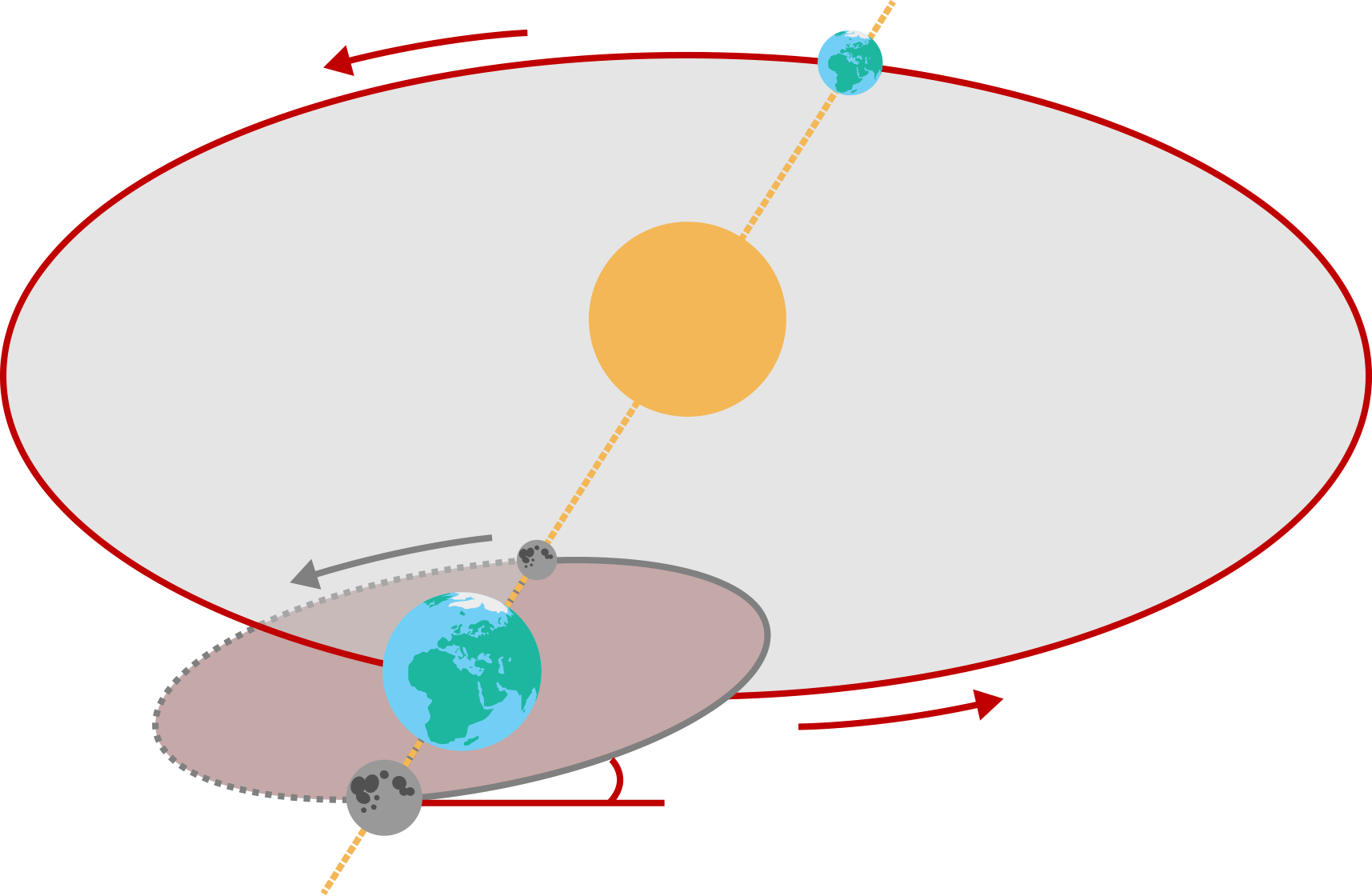 Niet elke volle maan
Hoek baanvlak maan met aarde
Enkel eclips mogelijk in knopen
Evenveel maans- als zonsverduisteringen
ZON
ECLIPTICAVLAK
5°
Maaneclips 27-28 juli 2018
Al verduisterd bij opkomst
23u13 einde totaliteit > nog tot 00u19 gedeeltelijk verduisterd
Grootste deel vrij laag aan de horizon
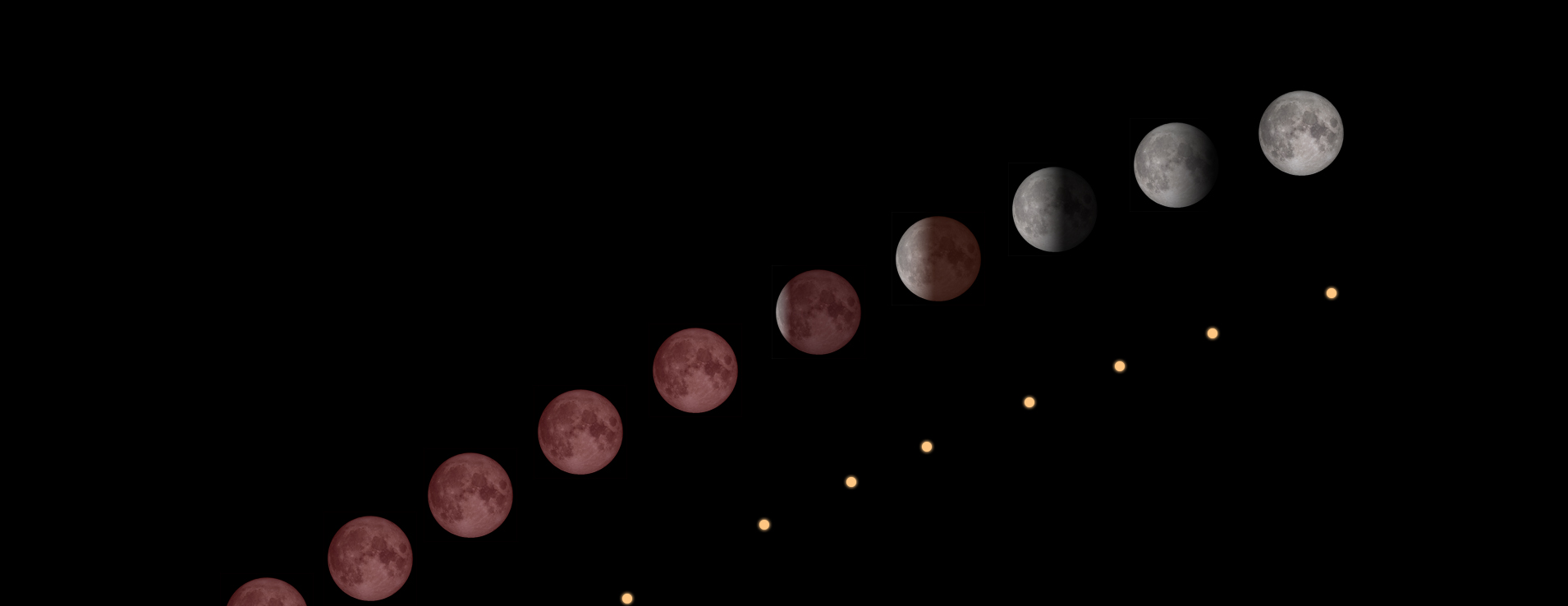 Einde
23:13
MAX
22:21
Begin
21:30
MARS
Maaneclips waarnemen – tips!
Zoek de juiste uren!
Bekijk het weerbericht (kleed je warm indien nodig)
Goede locatie (donker)
Fotocamera (telelens)
Verrekijker
Rood lampje
Geen eclipsbril nodig ;)
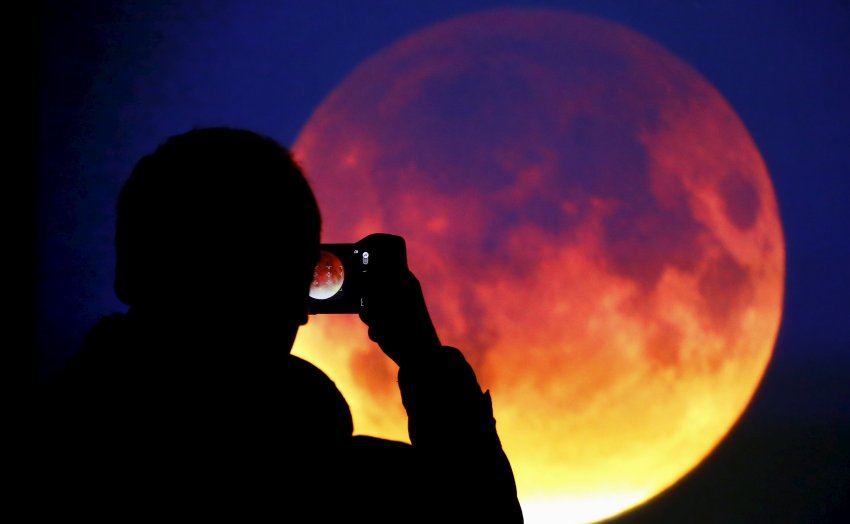 Maaneclips waarom rood?
Rayleigh principe
Wit licht = kleuren regenboog
Lichtbreking in de lucht (atmosfeer)
Blauw meer verstrooid dan rood 
Zonlicht buigt ook af op de atmosfeer = maan beschijnen
ZONLICHT
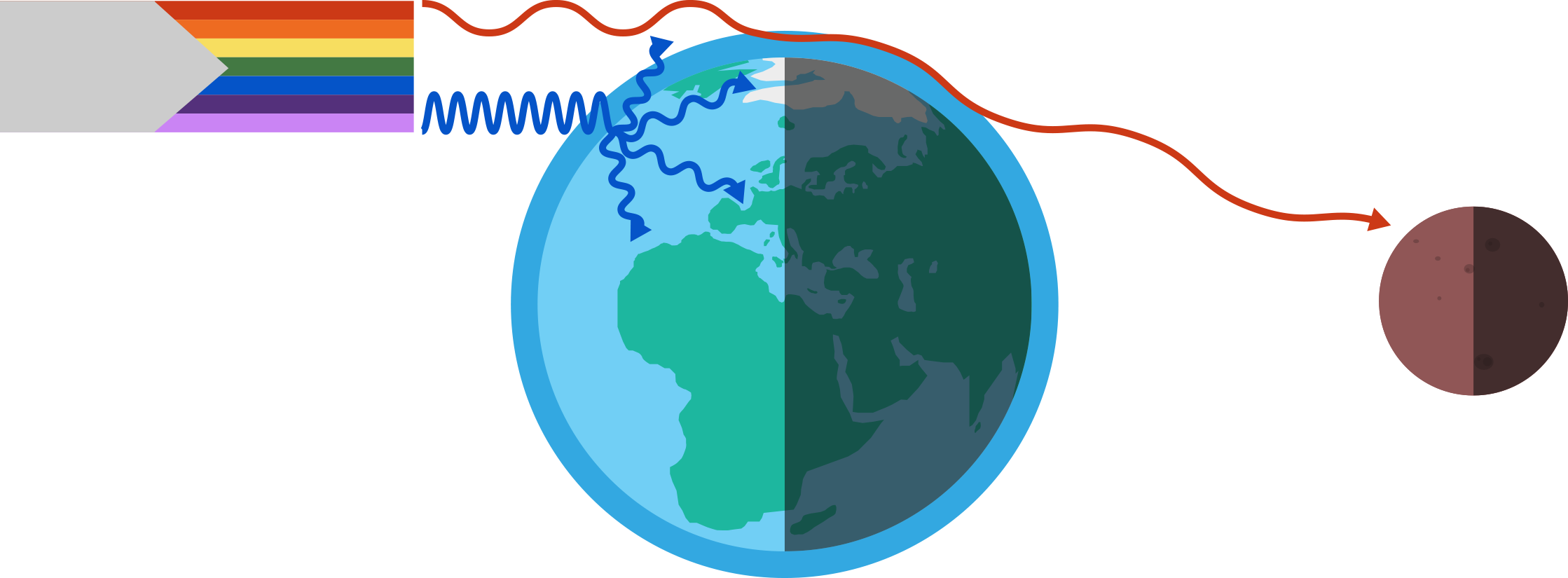 Maaneclips hoe rood?
Helderheid van de verduistering > afhankelijk van hoeveelheid stof, vochtigheid, ... atmosfeer
Schaal van Danjon > schaal van 0 tot 4
Doe het zelf! > verrekijker voor de randen!
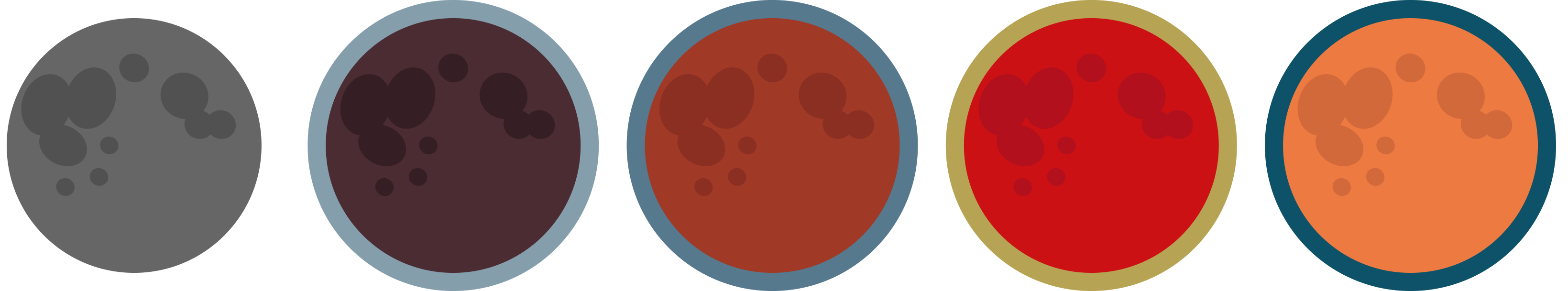 0		           1		  2		     3		         4
zeer donker     donkergrijs/bruin       roestkleur 	        baksteenrood         koper/oranje
		  		      (lichte rand)         (gelige rand)        (blauwige rand)
Zin in meer?
www.eclipsen.be
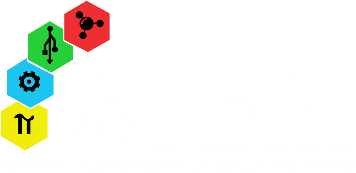 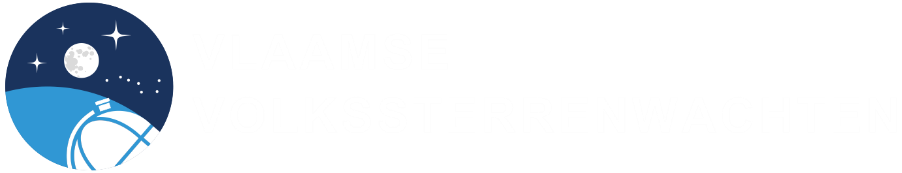 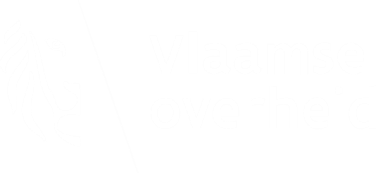